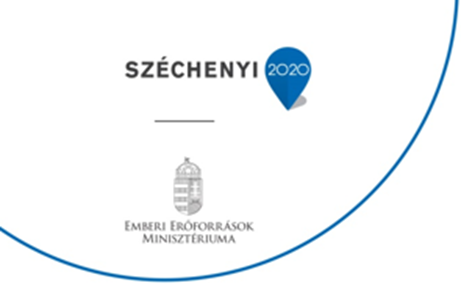 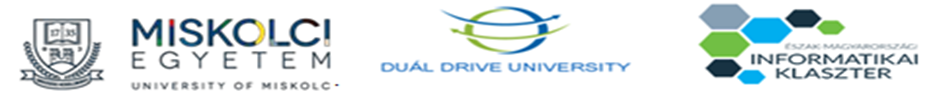 „DUAL DRIVE UNIVERSITY”A MISKOLCI EGYETEM DUÁLIS ÉS KOOPERATÍV FELSŐOKTATÁSI, SZAKKÉPZÉSI ÉS SZAKIRÁNYÚ TOVÁBBKÉPZÉSEINEK FEJLESZTÉSE EFOP-3.5.1.-16-2017-00002
„DUAL DRIVE UNIVERSITY”A MISKOLCI EGYETEM DUÁLIS ÉS KOOPERATÍV FELSŐOKTATÁSI, SZAKKÉPZÉSI ÉS SZAKIRÁNYÚ TOVÁBBKÉPZÉSEINEK FEJLESZTÉSE EFOP-3.5.1.-16-2017-00002